трансгенный организм
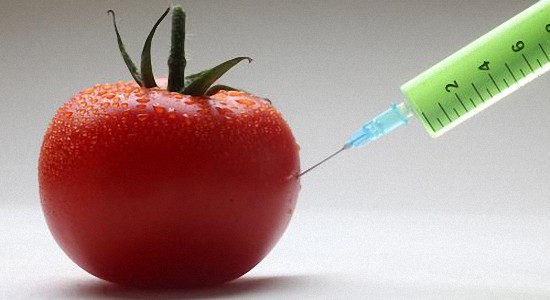 Содержание:

Что такое трансгенный организм?
Цель создания?
Использование трансгенных организмов.
Трансгенные бактерии.
Транс генные растения.
Трансгенные животные.
Трансгенные мыши.
Связь между трансгенными организмами и ГМО.
Чья продукция содержит трансгенные организмы.
Шутки про трансгенные организмы.
Что такое трансгенный организм?
Трансге́нный органи́зм — живой организм, в геном которого искусственно введен ген другого                                       организма.
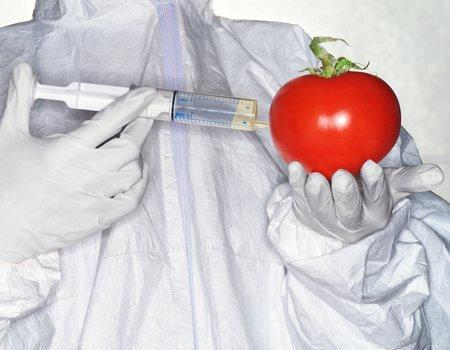 Цель создания?
Целью создания трансгенных организмов является получение организма с новыми свойствами. Клетки трансгенного организма производят белок, ген которого был внедрен в геном. Новый белок могут производить все клетки организма (неспецифическая экспрессия нового гена), либо определенные клеточные типы (специфическая экспрессия нового гена).
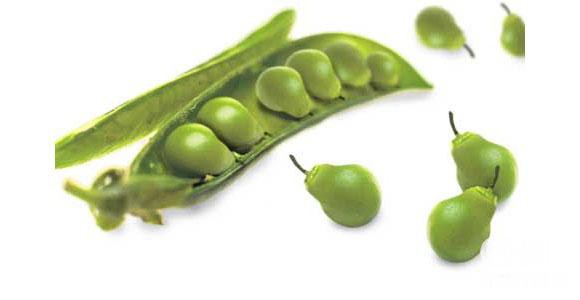 Создание трансгенных организмов используют:

в научном эксперименте для развития технологии создания трансгенных организмов, для изучения роли определенных генов и белков, для изучения многих биологических процессов; огромное значение в научном эксперименте получили трансгенные организмы с маркерными генами (продукты этих генов с легкостью определяются приборами, например зелёный флуоресцентный белок, визуализируют с помощью микроскопа, так легко можно определить происхождение клеток, их судьбу в организме и т. д.);
в сельском хозяйстве для получения новых сортов растений и пород животных;
в биотехнологическом производстве плазмид и белков.
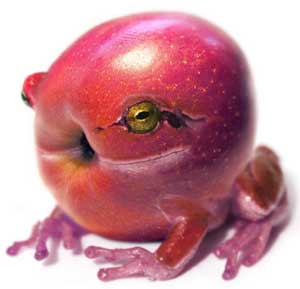 В различных отраслях хозяйственной деятельности человека используются трансгенные бактерии. Кроме того, что бактерии используются для клонирования генов и производства белка, они реконструируются и для других целей.
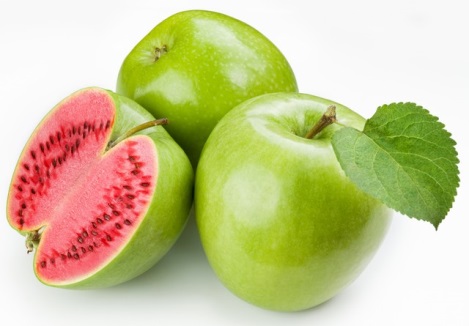 Разрабатываются трансгенные растения, способные продуцировать в интересах человека химические вещества и лекарства. Реконструирован картофель для продукции альбумина человека. Предполагается, что в будущем растения смогут образовывать в своих семенах такие белки, как гормоны человека. Быстрыми темпами развивается биоинженерия животных.
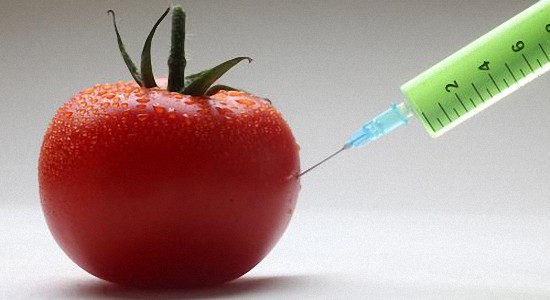 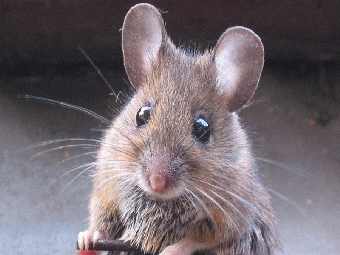 Трансгенные животные созданы для производства продуктов медицинского значения. Цепным инструментом для генетических исследований стали трансгенные мыши. Они дают важную информацию при планировании генной терапии у человека. Ученые, изучающие мышечную дистрофию Дюшена, выделили ген и его продукт – нормальный белок дистрофин, что отсутствует у больных. Предложено способ обеспечения больных детей дистрофином.
Трансгенные мыши оказались крайне необходимыми при изучении моногенных болезней, злокачественных опухолей и даже мультифакториальных болезней человека. Однако трансгенная технология является неточной, так что введение ДНК не направлено в определенный ло- кус хромосомы. Ген, который переносится, может нарушить функцию другого гена или попасть под контроль других генов.
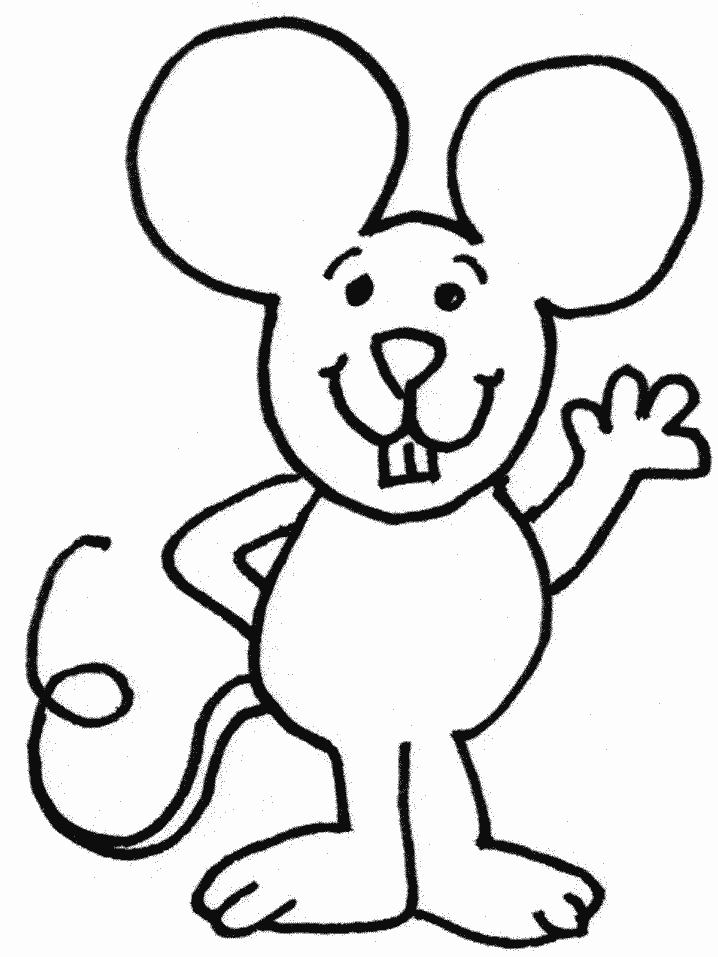 Близко по значению к термину «трансгенный организм» стоит термин «Генетически модифицированный организм», но это понятие шире и включает в себя не только трансгенные организмы, но и организмы с любыми иными изменениями генома.
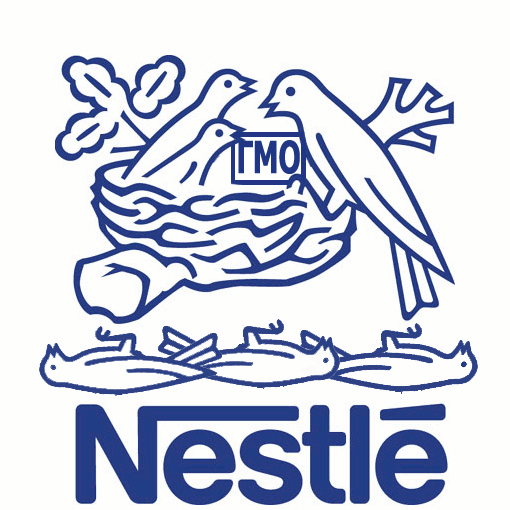 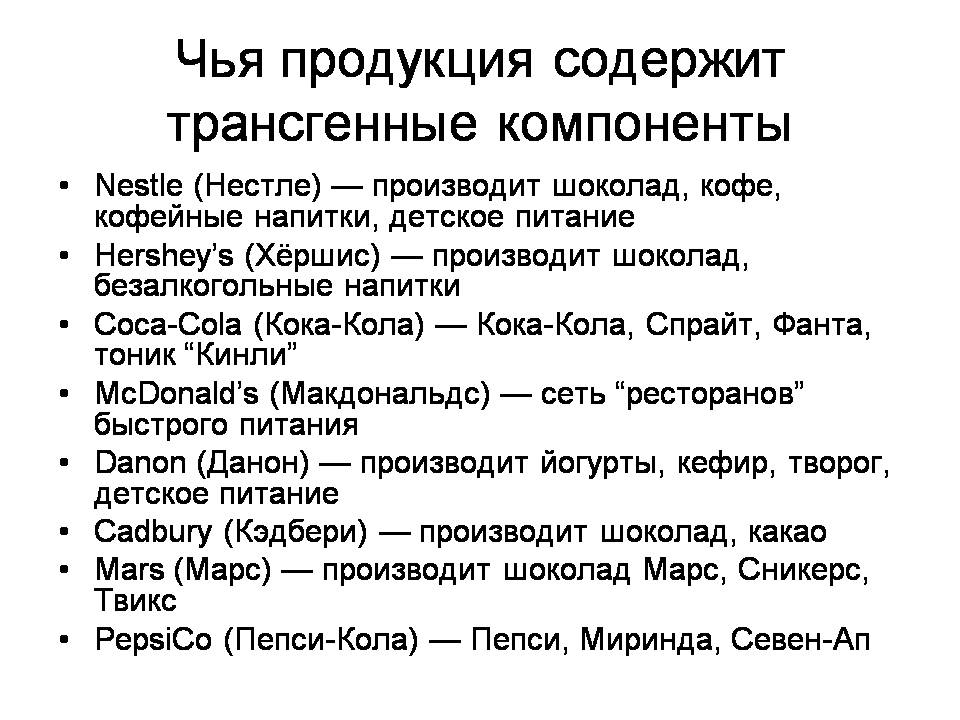 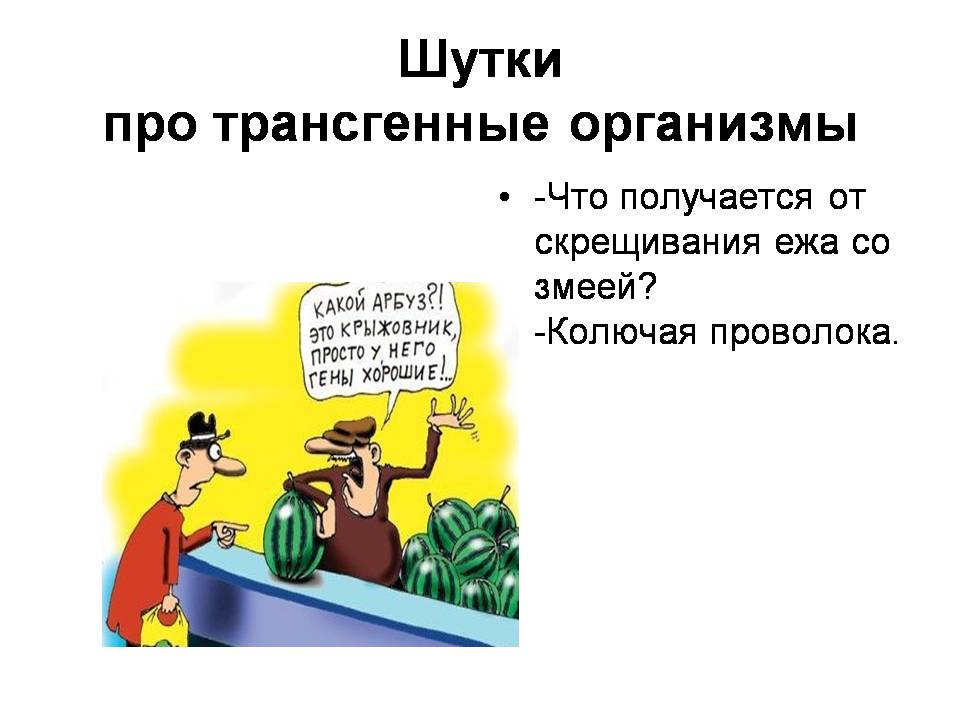 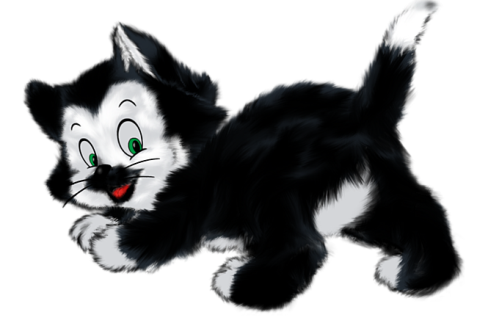 Спасибо за внимание!!!